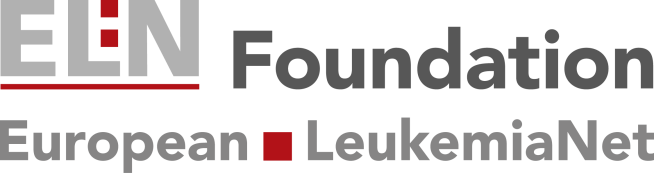 The ELN Foundation is a non-profit charitable organization to support the ELN with its aims:
   to support leukemia research across Europe,
   to improve the management of leukemia,
   spread excellence globally and
   expand knowledge.

With donations to the ELN Foundation you can support the ELN!
For further information and details please visit our website
www.elnfoundation.org
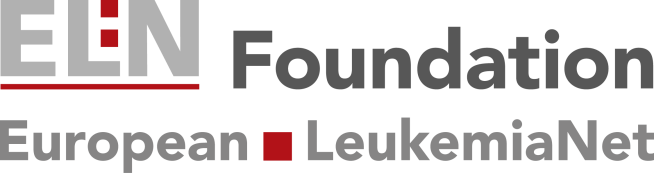 ELN Foundation Bank Details
	Sparkasse Rhein Neckar Nord	D1, 1 – 3, 68159 Mannheim, Germany	BLZ:				670 505 05	IBAN number:		DE 68 6705 0505 0038 9098 43	BIC/Swift number:	MANSDE  66XXX 
Contact
	ELN Foundation Office	Pettenkoferstrasse 22	68169 Mannheim	Germany	Tel: +49 – 621 – 383 – 69 72	E-mail: info@elnfoundation.org
www.elnfoundation.org